Педиатрическое отделение раннего возраста ОбластногоПеринатального Центра ГКБ №40
Отделение занимается   восстановительным лечением детей с первых месяцев жизни до 3,5 лет, проживающих в Нижнем Новгороде и Нижегородской области по полису ОМС.
Совместное пребывание матери и ребенка в комфортных условиях детского отделения включает комплекс лечебно-диагностических мероприятий у детей с неврологической патологией (перинатальное поражение ЦНС с двигательными нарушениями, мышечными  дисфункциями, задержка моторного развития, резидуальная энцефалопатия), патологией опорно-двигательного аппарата (деформация, плоско-вальгусная, варусная установка стоп, дисплазия тазобедренных суставов), гипербилирубинемией затяжного течения
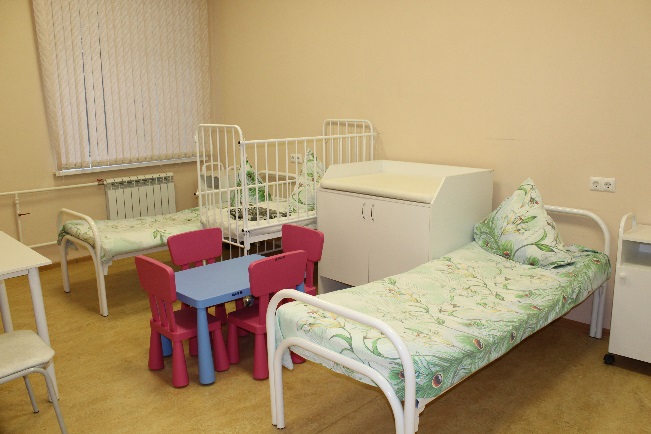 Проводимые лечебно-диагностические мероприятия в отделении:
Консультации врачей-специалистов:
-  Педиатр-  Невролог-  Физиотерапевт-  Рефлексотерапевт-  Окулист-  Проведение УЗ-диагностики (по показаниям)
Физиотерапевтическое лечение
Массаж с элементами гимнастики
Иглорефлексотерапия
Лечебная физкультура
Медикаментозное лечение ( по показаниям)
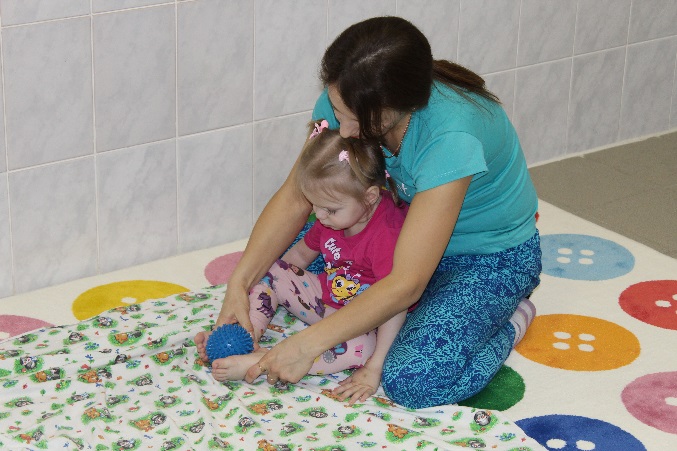 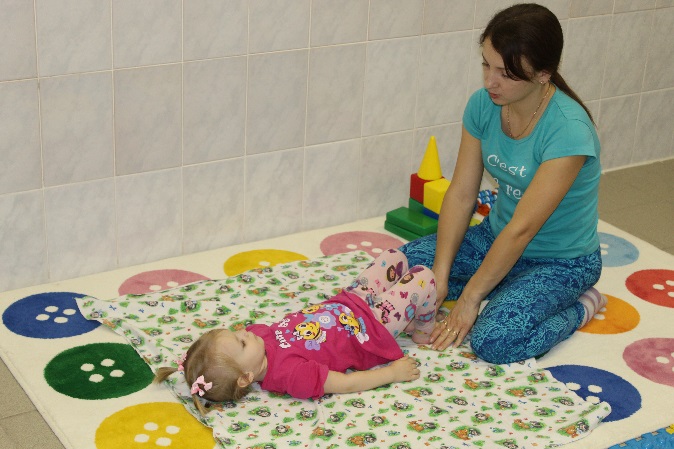 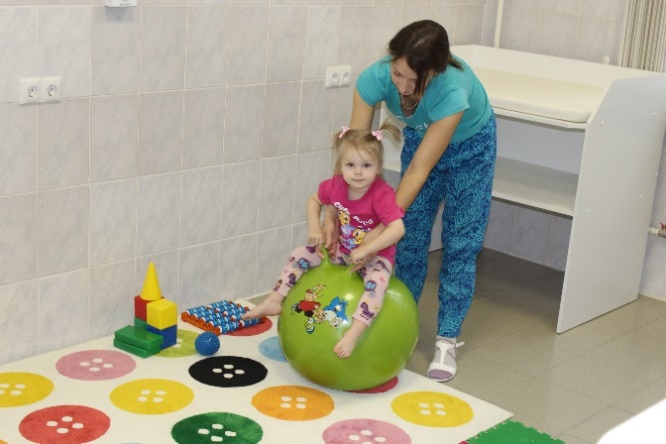 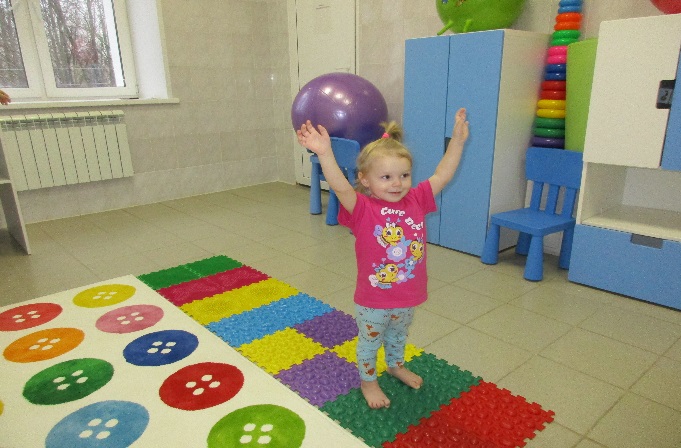 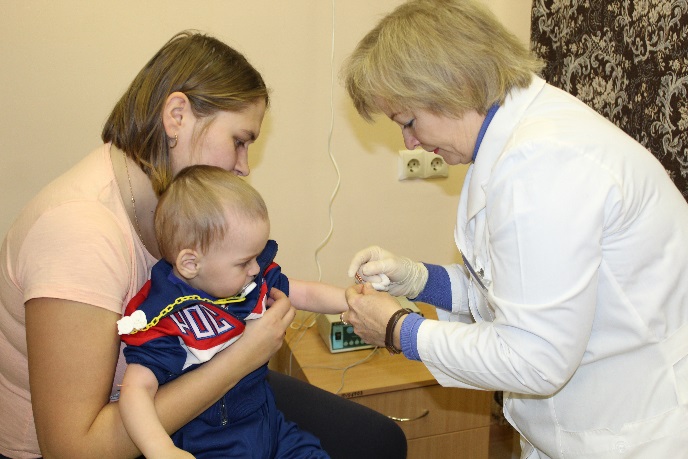 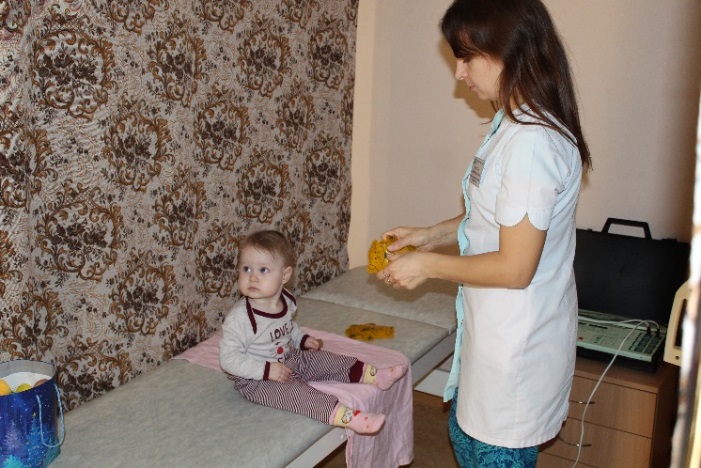 В отделении  палаты дневного и круглосуточного пребывания. Комфортные условия лечения и ухода за детьми, доброжелательная атмосфера! Каждому малышу обеспечивается индивидуальный подход и комплексная программа лечения!
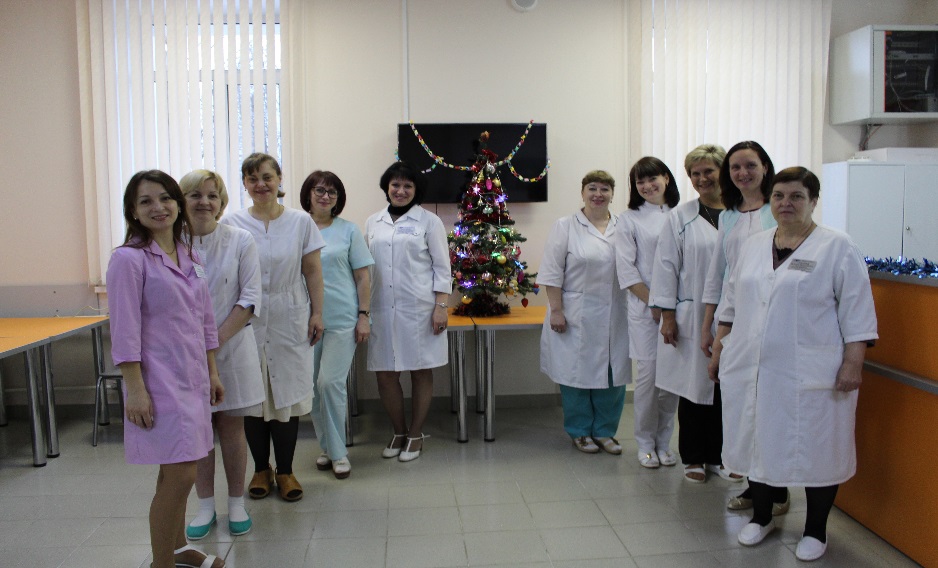